Jesus told St. Faustina Kowalska
My great delight is to unite Myself with souls. Know, My daughter, that when I come to a human heart in Holy Communion, My hands are full of all kinds of graces which I want to give to the souls. But souls do not even pay any attention to Me; they leave Me to Myself and busy themselves with other things. Oh, how sad I am that souls do not recognize Love! They treat Me as a dead object. (1385)
+1
Pope Benedict XVI Sacramentum Caritatis
Eucharistic adoration is simply the natural consequence of the Eucharistic celebration, which is itself the Church's supreme act of adoration. Receiving the Eucharist means adoring Him whom we receive. Only in this way do we become one with Him, and are given, as it were, a foretaste of the beauty of the heavenly liturgy. The act of adoration outside Mass prolongs and intensifies all that takes place during the liturgical celebration itself. Indeed, only in adoration can a profound and genuine reception mature.
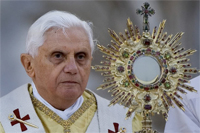 Oct 22: St. John Paul II (1920 – 2005)
“Our communal worship at Mass must go together with our personal worship of Jesus in Eucharistic adoration in order that our love may be complete.” (Redeemer of Man Encyclical, 1979)